Alternativní přístupy v pedagogice 2
Ing. Jana Němcová
Co si pamatujeme z minulé přednášky?
Brainstorming 
porovnání s pyramidou zapamatování
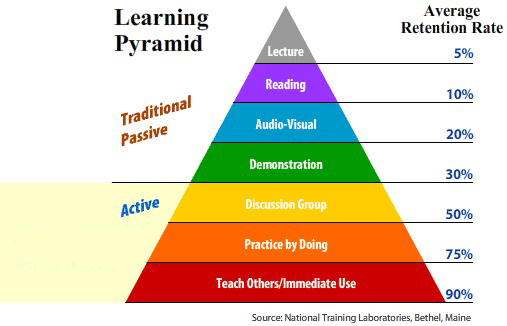 Připomenutí minulé výuky
Zavedení povinné školní docházky Marií Terezií r. 1774 – před 245 lety – Trivium (čtení, psaní a počty) + náboženství, zemědělství a řemesla
Felbigerova Methodní kniha
Alternativní  směry u nás až v 90 letech minulého století
Liší se např. 
v metodách výuky
v přístupech učitel- žák
ve způsobu hodnocení
Alternativní směry u nás
Pedagogika Marie Montessori 
Pomoz mi, abych to dokázal sám. 
Ruka je nástrojem ducha. Práce rukou je základem pro pochopení věcí, jevů, rozvoj myšlení a řeči. 
Waldorfská pedagogika
stejný důraz je kladen na tradiční předměty i na výuku základů řemesel a uměleckou výchovu- každý žák se v něčem najde 
Dalton
Příprava na univerzitu (samostatnost, odpovědnost, spolupráce)
Ukázka z EVP Ferda ve vodní říši
příběh o kapce vody 
déšť
znečištění vody - pokus s vodoměrkou
koloběh vody – běhačka s házením kostkou
meandry x rovný potok 
bádání – kolik který materiál zadrží vody
mapování okolí – ohrožení povodněmi
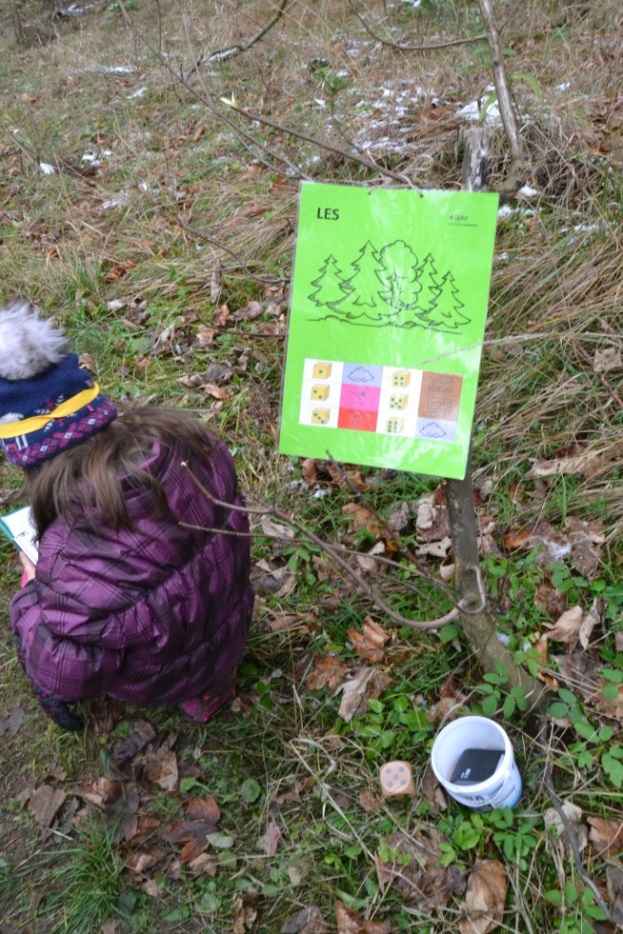 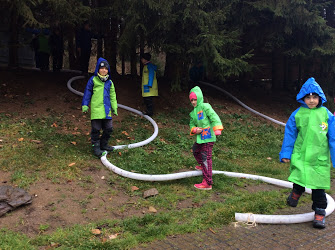 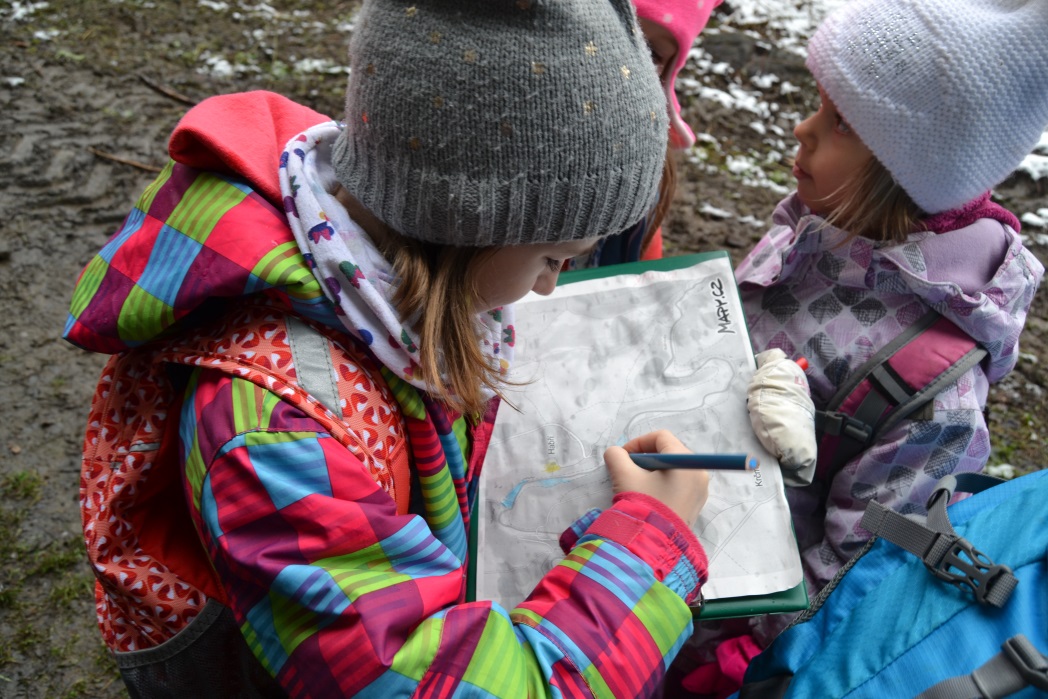 Zásady efektivního učení
1. Bezpečné prostředí
2. Smysluplnost
3. Přiměřený čas 
4. Zapojení smyslů – (bylinkové pytlíčky)
5. Zapojení a využití emocí
6. Propojení s reálným světem (potravní řetězec, stopy)
7. Respekt k individualitě
8. Kvalitní zpětná vazba
9.  Spolupráce
10. Sebekontrola a sebehodnocení
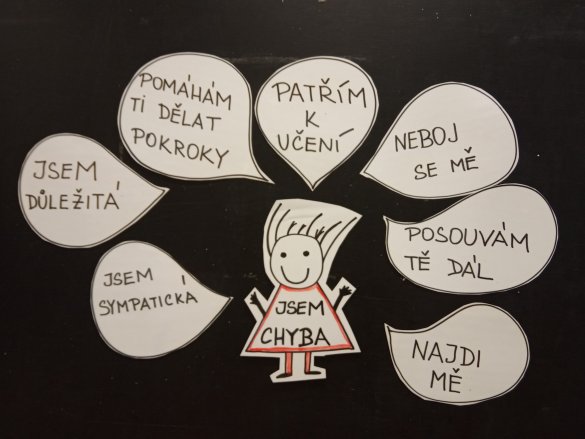 Pedagogické přístupy
Badatelsky orientované učení
Projektová výuka x Tematická výuka
Místně orientované učení
Kritické myšlení
Venkovní výuka
Badatelsky orientované vyučování
Učitel:
Průvodce (koordinuje, usměrňuje)
Motivuje
Podpora (pomůcky, bezpečné prostředí, čas)
Žák:
samostatně pracuje, hledá témata, řešení, informace,
spolupracuje, vyhodnocuje, 
prezentuje, argumentuje, 
pracuje s chybou, nebojí se neúspěchu
Postup  bádání
Motivace – informace, kladení otázek
Tvorba otázky 
Nesmí být zjevná
Musí být ověřitelná
Je měřitelná
Musí být bezpečná
Hypotéza
Nemusí být nutně potvrzena

Vlastní bádání
Pozorování, pokus
Simulace
Práce s knihou
Dotazníky
Pomůcky, metody, postupy
Závěr – formulace
Ověření nebo vyvrácení hypotézy
Popis výzkumu
Interpretace dat  (graficky…)
Planeta hmyzu
význam hmyzu pro planetu 
    i pro člověka (fotografie)
Zjišťování, co už děti 
    o hmyzu ví (hra)
Vlastní bádání
Planeta hmyzu
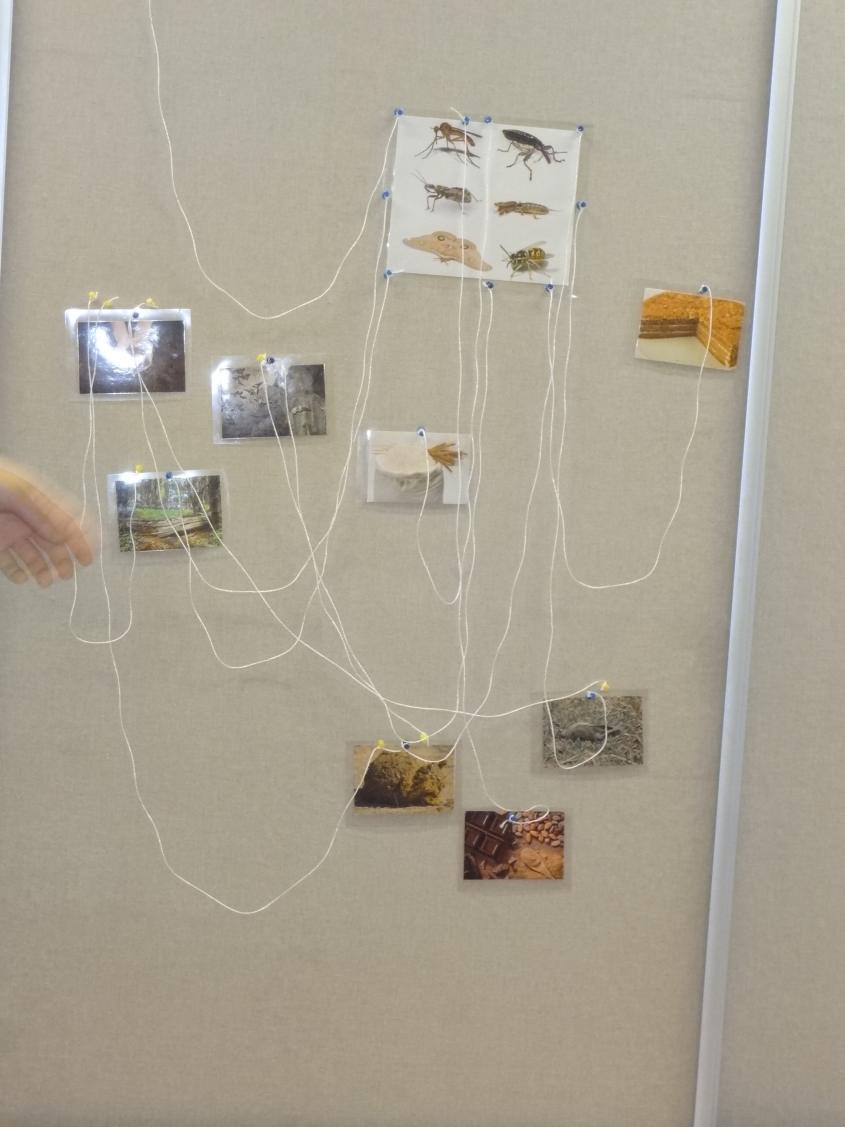 Planeta hmyzu
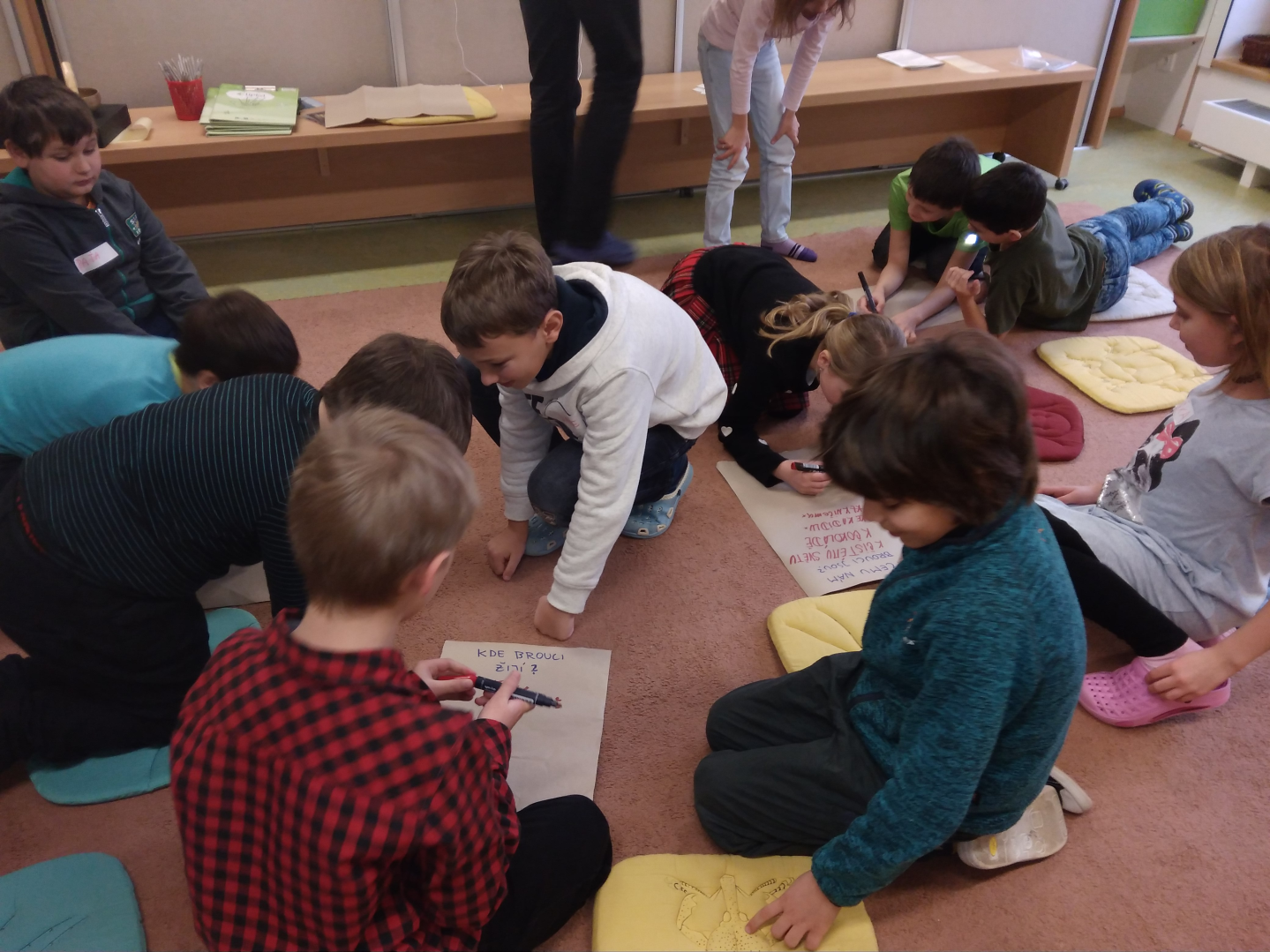 Badatelská část
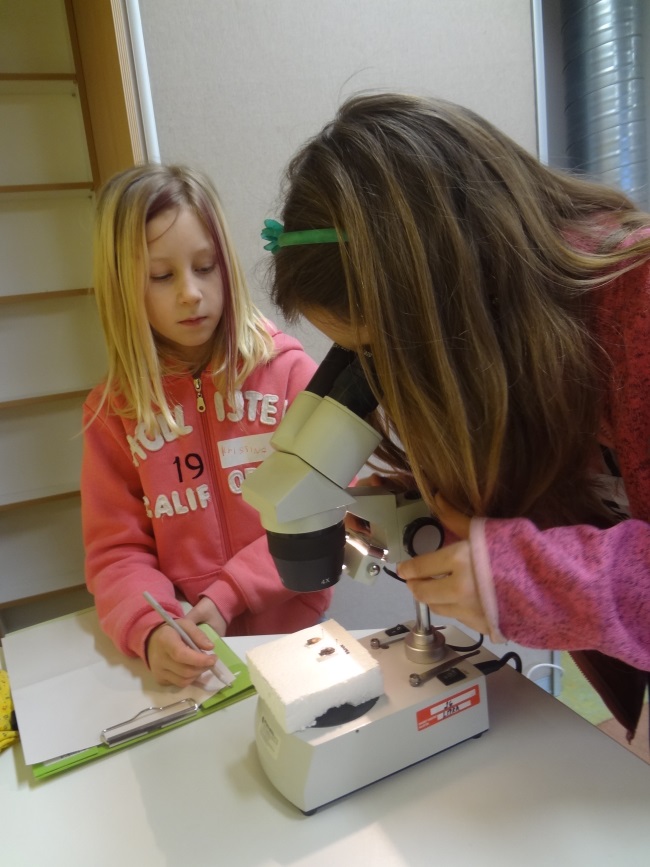 Badatelská část
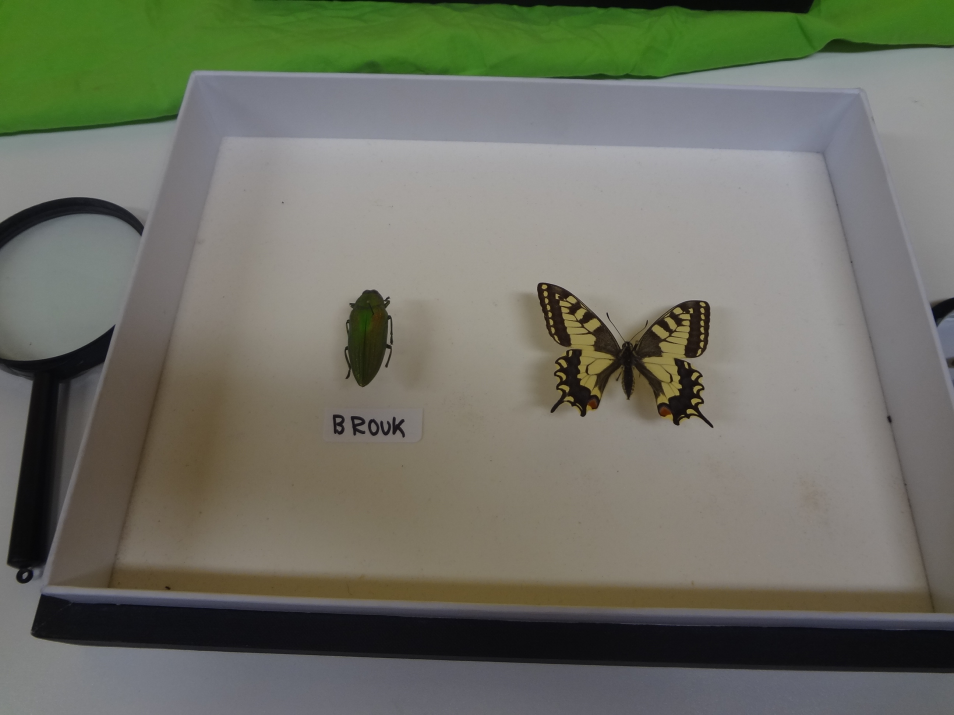 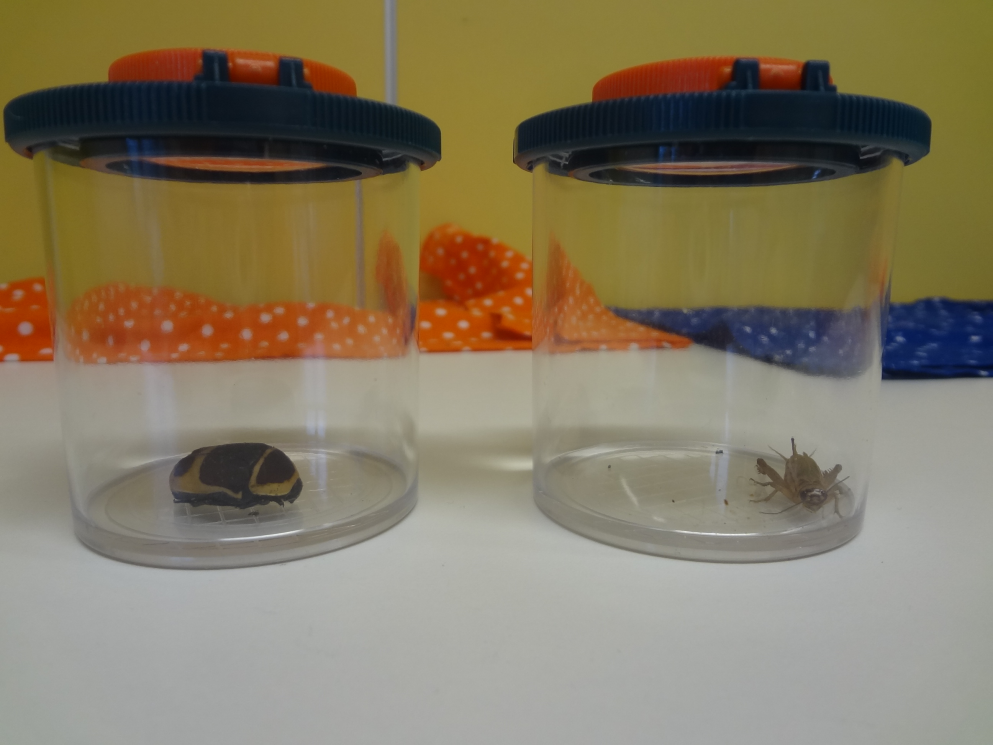 Promítání ve 3D a rukodělka
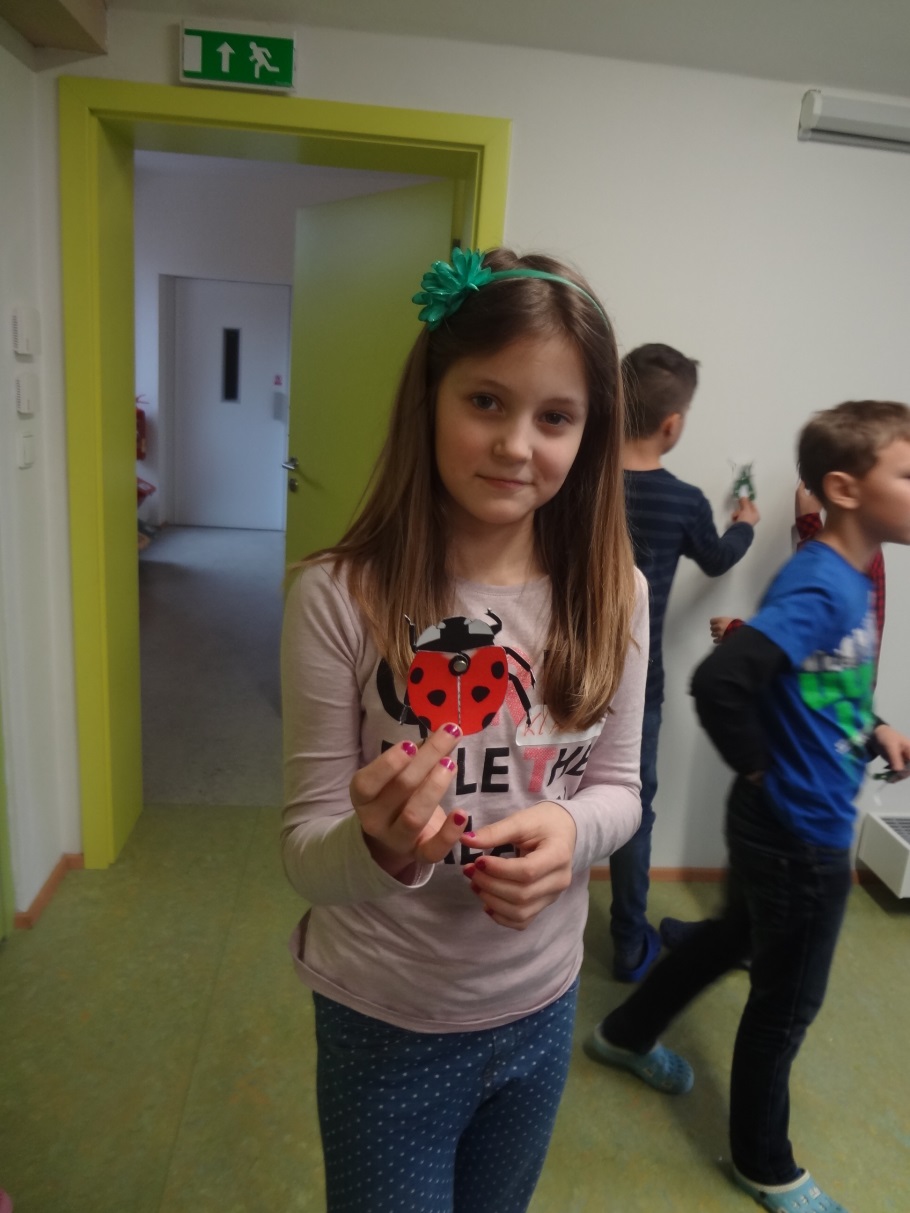 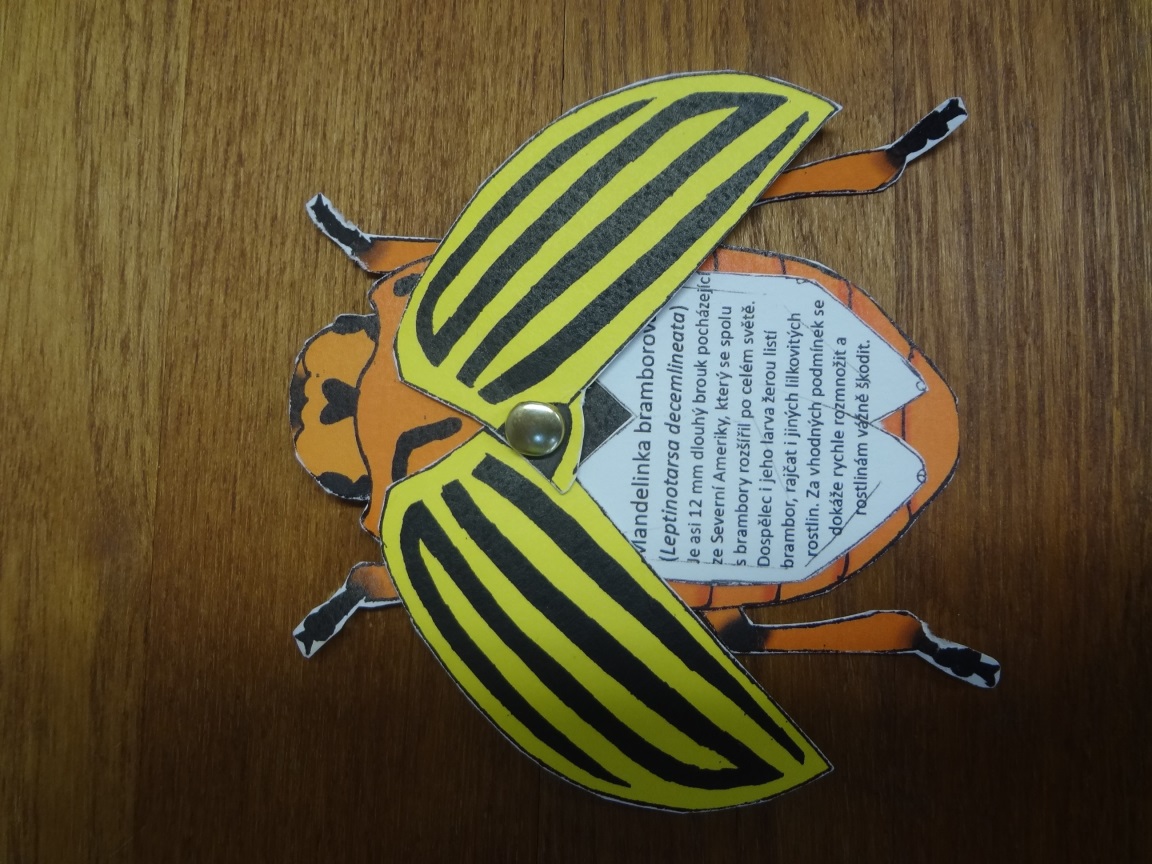 Projektová a tematická výuka
Jaký je rozdíl mezi projektovou a tematickou výukou?
Jaký je rozdíl mezi tematickou a projektovou výukou
tematická
projektová
rozpracovává téma do šíře
různé úhly pohledu
probíhá napříč předměty
organizačně míně náročná
cílem je pouze poznat, nikoliv použít
spěje k výslednému produktu, vytváření přínosných věcí
jde o „žákovský podnik“
sbírané poznatky jsou nezbytné pro splnění úkolu
delší časový úsek
Tematická výuka
Les a stromy v rukou malíře
Koloběh vody v lese
Les
Les a geografie – podnebná a výšková pásma
Les v umělecké literatuře
Projektová výuka
Motivace
Mapování 
Třídění
Řešení
Produkt
Reflexe
Projektová výuka - fáze
1. motivace – získat zájem žáků, aktivizovat je
2. mapování – žáci sestaví  klíčové otázky, studují vstupní materiál, získávají informace
3. třídění – porovnávají, navrhují kritéria, postupy
4. řešení – dotazuje se, pátrá, prezentuje, hodnotí
5. tvorba produktu – využijí získané informace
6. reflexe- vyhodnocení získaných poznatků, prožitků, zkušeností
(příklad – ZŠ Řeznovice – úspora vody ve škole)
Místně zakotvené učení
Využívá všech aspektů místního prostředí (přírodních, kulturních, historických)
Klade důraz na občanské zapojení v projektech, které slouží komunitě
Učí se 
o místě (řeší se regionální problémy)
v místě (učebnou se stává obec a její okolí)
 vytváření partnerství s komunitou
 mezioborové (využití odborníků)
 aktivní účast žáka a vliv na jeho vlastní život
 běžný nástroj výuky
Místně zakotvené učení
Místně zakotvené učení
Místně zakotvené učení
Místně zakotvené učení
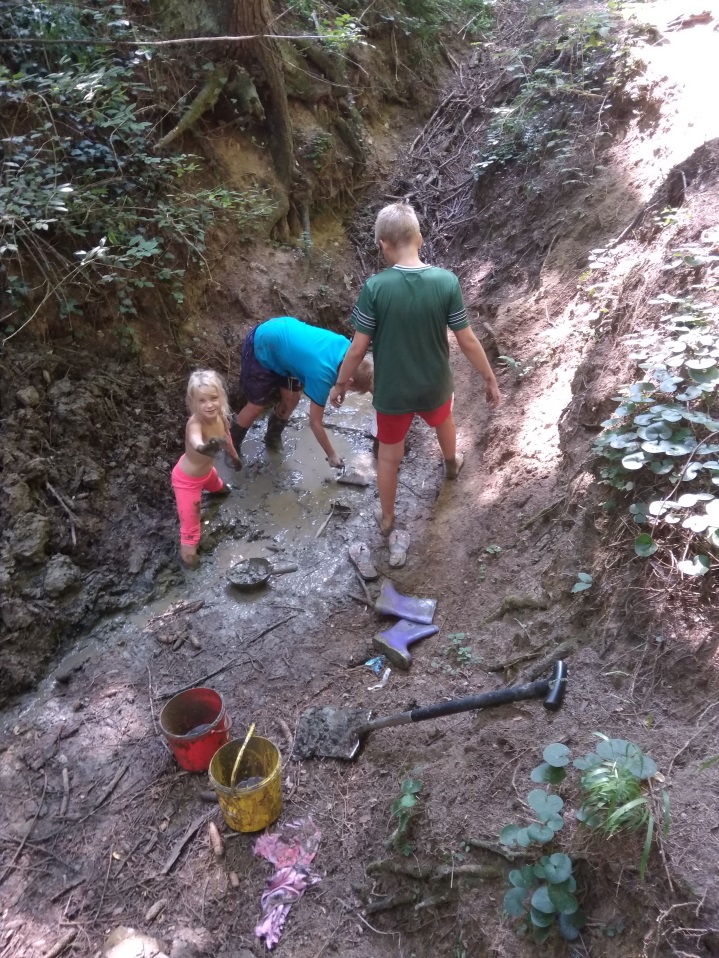 Místně zakotvené učení
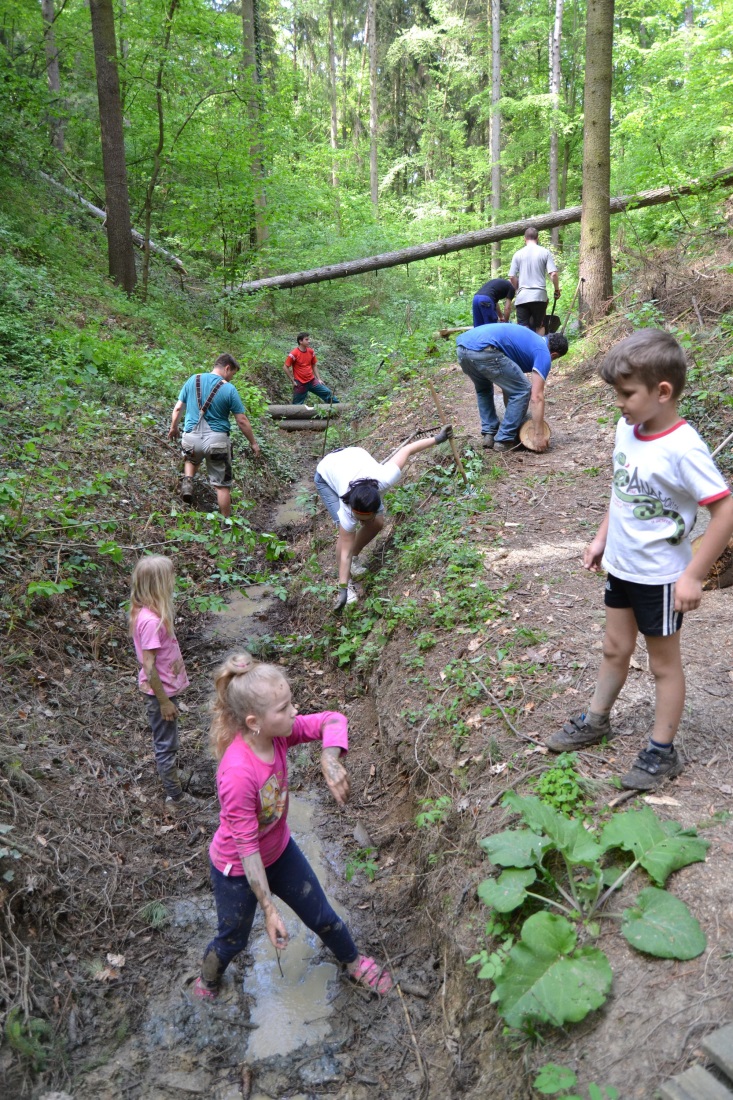 Místně zakotvené učení
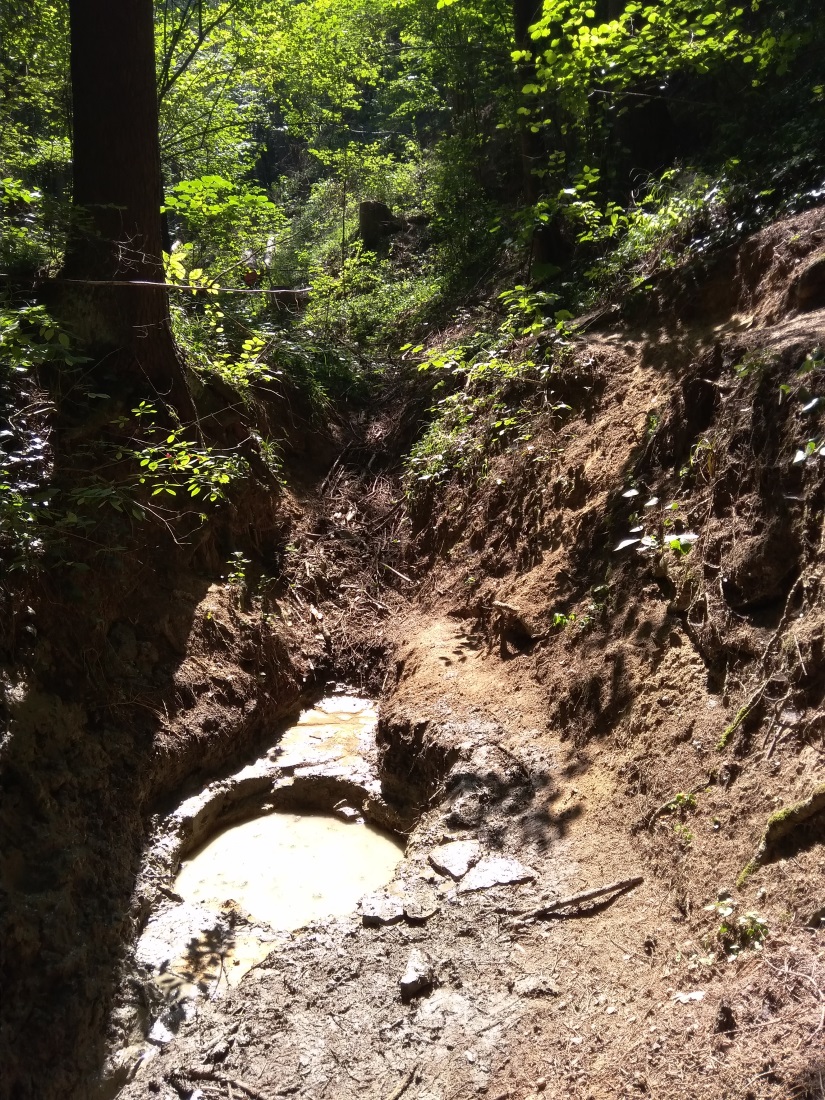 Studánkové víly a ochránci studánek
Místně zakotvené učení
Venkovní výuka
Venkovní výuka využívá všech možností venkovního prostředí (venkovní výuka neznamená, že využíváme vnitřní učební pomůcky na zahrádce)
Ukázky z programu Kohoutovická obora
Kritické myšlení
„Kritické myšlení je intelektuálně disciplinovaný proces aktivní a dovedné konceptualizace, uplatňování, analyzování, syntetizování nebo vyhodnocování informací získaných, nebo vytvořených, za pomoci pozorování, zkušeností, reflexe, uvažování a komunikace, jako vodítka k přesvědčení a jednání. V základní formě je založeno na univerzálních hodnotách, jako jsou: jasnost, přesnost, důslednost, relevance, přesvědčivost, hloubka, šířka a spravedlnost myšlení“ (Scriven, M., Paul, R., 1987 in Novotná, J., Jurčíková, J., 2012, s. 62).
Kritické myšlení
Kritického myšlení
Poznání nevzniká tím, že ho žák pasivně přejímá od učitele, ale že své poznání aktivně buduje.
Třífázový model učení E-U-R
Evokace (prekoncepty)
Uvědomění si významu informací a zkušeností 
Reflexe ( nový koncept)
Ukázka z programu Pohroma na Blaťáku
Pohroma na Blaťáku
Pohroma na Blaťáku
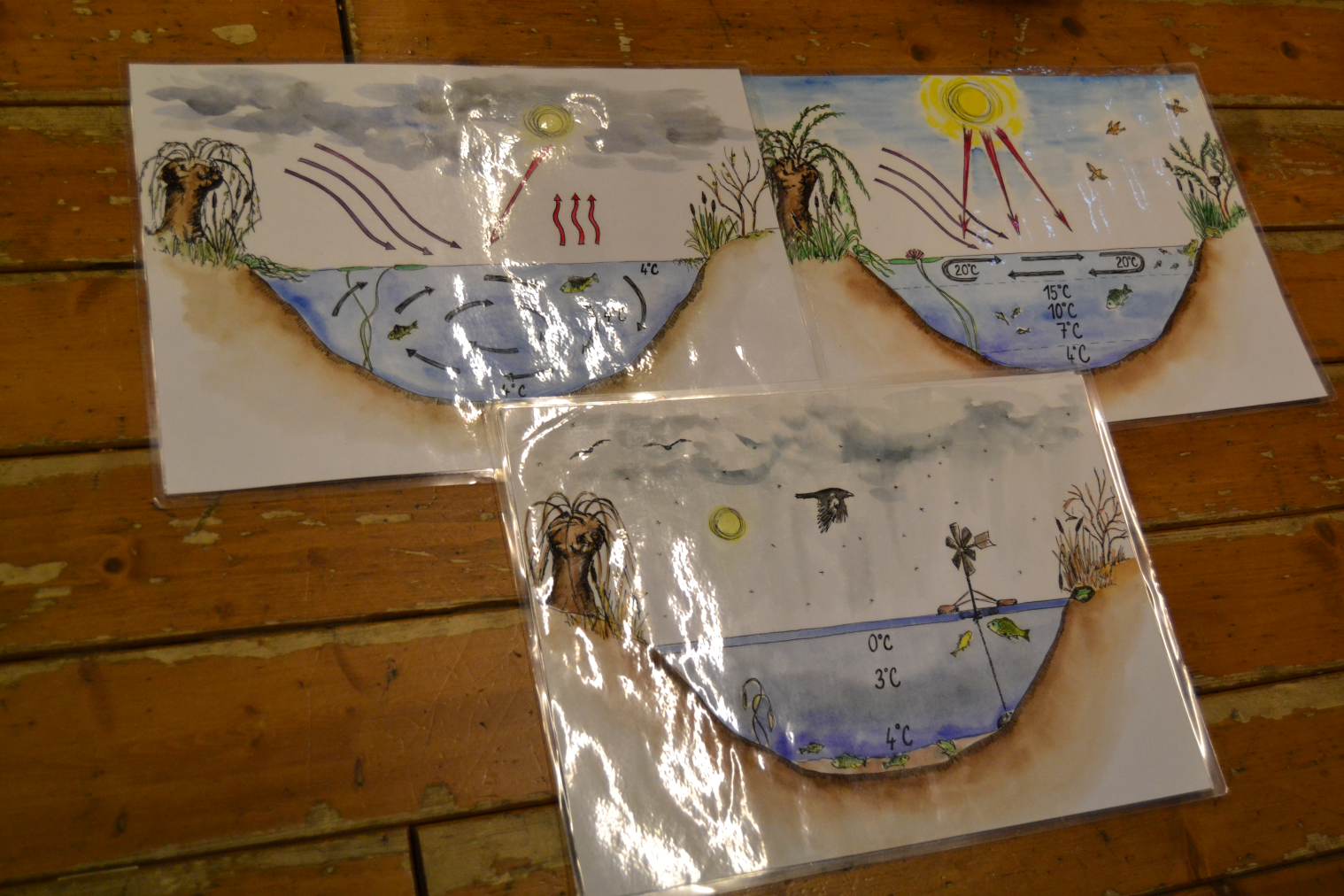 Pohroma na Blaťáku
Zpracování článku z časopisu metodou I.N.S.E.R.T.
(„interactive noting system for effective reading and thinking“)
jedna ze základních metod kritického myšlení, kterou lze použít v průběhu studia. Systémem několika značek vyjadřujeme svůj jedinečný vztah k informacím v článku a pomocí znamének jej zviditelňujeme. Značky udržují naši pozornost a pomáhají nám s porozuměním. Používáním značek si studenti zvykají na to, že vzdělávání nespočívá v učení se nazpaměť, ale že sdělení mají promýšlet. Ve finální fázi značky pomohou k rychlé orientaci v textu a k zápisu nejpodstatnějších poznatků, ať již jsou pro nás známé nebo nové, ať s nimi souhlasíme, nesouhlasíme nebo si nad nimi klademe otázku.
Stanovení cílů výuky
Čeho chce učitel dosáhnout, jaké kompetence má žák získat
Pomáhá učiteli rozvrhnout si výuku a vybrat nejvhodnější formy a metody výuky
Cíl musí být:
přiměřený (věku a možnostem dětí)
kontrolovatelný (vyjádřený pomocí aktivních sloves jako pozorovatelná činnost žáků – viz.  Bloomova taxonomie cílů
Jednoznačný 
Konzistentní
Bloomova taxonomie cílů
kategorie jsou řazeny podle stoupající náročnosti psychických operací
Zapamatování (zopakovat, popsat, vybrat, poznat…)
Porozumění (vysvětlit vlastními slovy, opravit, vypočítat…)
Aplikace (použít, znázornit, načrtnout, vyzkoušet...)
Analýza (provede rozbor, odhalí, rozhodne, rozliší…)
Hodnocení (ocenit, zdůvodnit, argumentovat, obhájit…)
Tvoření (plánovat, organizovat, konstruovat…)
Formy a metody výuky
Formy výuky – organizační uspořádání  (individuální, skupinová, v dílně, 4h blok…)
Metody – jak předat poznání – příklad didaktického rozčlenění
Metody slovní (monologické, dialogické, práce s knihou)
Metody názorně demonstrační, (pozorování, předvádění, projekce)
Metody praktické (nácvik pohybových a pracovních dovedností, žákovské laborování, grafické a výtvarné činnosti)
Reflexe
Je důležitou součástí učebního procesu
Jak se nám podařilo naplnit cíle programu
Co udělat příště jinak, líp

Reflexe – hodnocení jednotlivých aktivit
                    - hodnocení dojmů
Dotazník
Co pro vás bylo nejzajímavější?
Co pro vás bylo nejvíce přínosné?
Kdy jste se nejvíce bavili?
Co byste navrhli odebrat z výuky?
Co byste na lektorce ocenili?
Čeho by se měla lektorka příště vyvarovat?
Co vám ve výuce chybělo?
Jaké byli vaše očekávání?
Děkuji za pozornost